Analisis Situasi
Langkah-langkah perencanaan
Apa yg sudah… Apa yg belum…
Kita sudah belajar menganalisis masalah kesehatan dari data dibandingkan target,
Tapi… Analisis situasi mestinya lebih dari itu….
Kita Perlu melakukan analisis yang COMPREHENSIVE
Let’s learn !
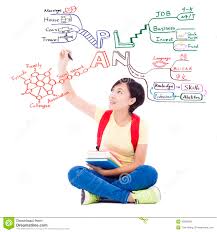 Analisis Situasi
Kegiatan mengumpulkan dan memahami informasi tentang suatu situasi yang berguna untuk menetapkan masalah.
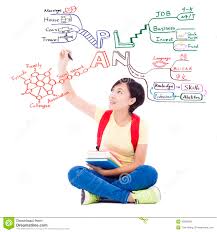 Tujuan analisis situasi
Memahami masalah kesehatan secara jelas dan spesifik
Mempermudah penentuan prioritas
Mempermudah penentuan alternatif pemecahan masalah
Kerangka konsep
Strategi pemecahan masalah kesehatan ada dua yaitu :
Secara langsung dengan melakukan tindakan untuk mengurangi masalah tersebut
Secara tidak langsung : dengan intervensi terhadap faktor – faktor yang diperkirakan mempengaruhi masalah tersebut (penyebab masalah)
Cara Analisis
Menggunakan informasi dari sistem informasi yang sudah ada. Mis.    Laporan-laporan kegiatan dari program-program kesehatan yang ada, Survailans epidemiologi atau pemantauan penyebaran penyakit.
Memanfaatkan data-data diperkirakan sudah cukup representatif untuk suatu daerah;
Menggunakan berbagai Pendekatan dan Model: sistem, supply-demand, HL Blum, Precede-Proceed Lawrence Green, dll.
Memperhatikan berbagai faktor yg mempengaruhi kesehatan
Analisis situasi kesehatan
Analisa status kesehatan
Analisa aspek kependudukan
Analisa pelayanan/upaya kesehatan
Analisa perilaku kesehatan
Analisa lingkungan
Analisa Status Kesehatan
Analisa status kesehatan akan menjelaskan masalah kesehatan apa yang dihadapi
Analisis ini akan menghasilkan ukuran-ukuran Status kesehatan secara kuantitatif, penyebaran masalah menurut kelompok umur penduduk, menurut tempat dan waktu
Analisis Status kesehatan
Pendekatan yang digunakan adalah pendekatan epidemologis
Ukuran yang digunakan adalah angka kematian (mortalitas) dan angka kesakitan (morbiditas)
Analisis kependudukan
Jumlah penduduk
Pertumbuhan penduduk
Struktur umur
Mobilitas penduduk
Pekerjaan
Manfaat ukuran demografis
Sebagai denominator ukuran masalah kesehatan
Sebagai prediksi beban upaya/program kesehatan
Sebagai prediksi masalah kesehatan yang dihadapi
Analisis pelayanan kesehatan
Pelayanan atau upaya kesehatan meliputi upaya promotif, preventif, kuratif maupun rehabilitatif
Analisis ini menghasilkan data Atau informasi tentang input, proses, output dan dampak dari pelayanan kesehatan
Ingat, dalam setiap program atau pelayanan, ada:
Pada Input perlu dianalisis… 5M supaya tahu sumber daya apa yang tersedia
Analisis perilaku kesehatan
Analisis ini memberikan gambaran tentang pengetahuan, sikap dan perilaku masyarakat sehubungan dengan kesehatan maupun upaya kesehatan
Dapat menggunakan teori pengetahuan, sikap praktek, atau health belief model atau teori lainnya
Pertanyaan-pertanyaan perilaku contohnya:
Perilaku Gizi Seimbang
Perilaku olah raga
Perilaku merokok
Perilaku seksual
Perilaku PSN
Dll…
Analisis lingkungan
Analisis lingkungan fisik
Analisis lingkungan biologis
Analisis lingkungan sosial
Pengolahan dan Penyajian Data
Pengolahan : Statistik
Penyajian Data :
Deskriptif: narasi dengan kalimat yang tepat dan mencukupi
Alat bantu:
Tabel
Diagram
Gambar 
Model
Ilustrasi
LAPORAN HASIL ANALISIS SITUASI berisi:
Gambaran umum wilayah: administrasi, batas wilayah, kondisi geografi, tata guna lahan dll.
Analisis Derajat/Masalah Kesehatan: morbiditas dan mortalitas
Analisis Lingkungan Kesehatan: fisik, sosial, kimia, air bersih, sampah, dll.
Analisis Perilaku Kesehatan: kepercayaan, perilaku, kebiasaan, dll.
Analisis Faktor Keturunan: Analisis Kependudukan spt: jumlah, kepadatan, pertumbuhan, proporsi muda/tua, dll 
Analisis Program dan Pelayanan Kesehatan: sarana yankes, cakupan program, dll.
Daftar Masalah
See You